Pandemija kao prilika za poboljšanje računovodstva i financijskog izvještavanja u 					javnom sektoru                                                       PEMPAL – TCOP       Videokonferencija, srijeda, 9. lipnja/juna 2021.
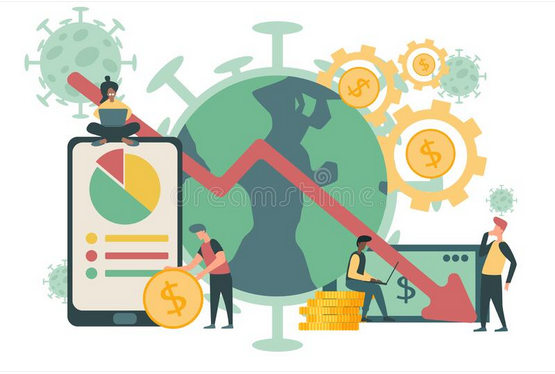 IZLAGANJE O ALBANSKOM SUSTAVU RIZNICE 





Aurela Velo
Direktorica
Uprava za poslovne procese
Opći odjel za riznicu
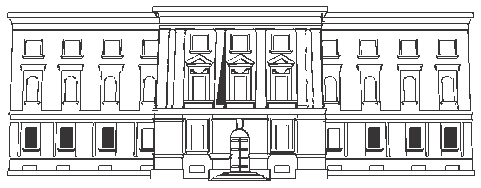 MINISTARSTVO FINANCIJA I GOSPODARSTVA
Utjecaj pandemije koronavirusne bolesti COVID-19 na potražnju / vremenski okvir financijskih informacija i nacionalne planove reformi računovodstva i izvještavanja u javnom sektoru
Potreba za određenim informacijama o plaćanjima i naplatama u vezi s pandemijom (do sada nisu postojala) za rukovodstvo i u svrhu javne transparentnosti.
Potreba za određenim informacijama o količini troškova koji se po svojoj naravi moraju plaćati svakodnevno (obično se upotrebljava na kraju godine za upravljanje gotovinskim sredstvima i deficitom). 
Potreba za svakodnevnim financijskim informacijama o rashodima i prihodima u svrhu donošenja odluka na visokim razinama rukovodstva (obično se ove informacije pružaju svaki mjesec, a rjeđe svaki tjedan).
Proširenje vremenskog okvira za tekući projekt o provedbi obračuna na temelju IPSAS-a u području javnih financija Albanije i obveza provođenja edukacije osoblja iz područja javnih financija putem interneta o IPSAS-ovim standardima obračuna kao jedna od projektnih aktivnosti.
Novi mehanizam za praćenje i izvještavanje o financijskim transakcijama povezanima s pandemijom
Novi ekonomski računi i brojčane oznake proračunske strukture stvoreni zbog pandemije koronavirusne bolesti COVID-19 u Informacijskom sustavu albanske vlade za financijsko upravljanje (AGFIS)  
Novi analitički račun rashoda stvoren unutar postojećeg računskog plana:
6062300 – „Transfer zaposlenicima malih poduzeća kao financijska pomoć za ublažavanje posljedica pandemije koronavirusne bolesti COVID-19”
6062301 – „Transfer kao financijska pomoć osobama koje su postale nezaposlene zbog pandemije koronavirusne bolesti COVID-19”
Novi analitički račun prihoda stvoren unutar postojećeg računskog plana:
7207014 – Dobrovoljni doprinos za ublažavanje posljedica koronavirusne bolesti COVID-19
Nove izlazne brojčane oznake stvorene unutar postojećeg popisa izlaznih brojčanih oznaka proračunske strukture za potrebe pandemije koronavirusne bolesti COVID-19 upotrijebljeni za alokaciju i proces izvršenja rashodovnog proračuna:
91304AJ – Pacijenti na bolničkom liječenju zbog koronavirusne bolesti COVID-19
91304AN – Smještaj za zaposlenike koji će sudjelovati u izgradnji Memorijalne bolnice Fier
91013AH – Financijska pomoć poduzećima za sigurnosti protokol borbe protiv koronavirusne bolesti COVID-19
91307AI – Osoblje zaposleno u području javnog stambenog zbrinjavanja i socijalne skrbi koje prima naknadu za usluge pružene tijekom pandemije koronavirusne bolesti COVID-19
itd.
COVID-19 – (T) Projekti / izlazni rezultati u vezi s koronavirusnom bolesti COVID-19 (matični račun za potrebe izvještavanja, uključujući sve podskupine izlaznih brojčanih oznaka povezanih s pandemijom koronavirusne bolesti COVID-19)
Odvojeni bankovni računi u poslovnim bankama za uplatu dobrovoljnih doprinosa u vezi s pandemijom koronavirusne bolesti COVID-19 (svakodnevna konsolidacija uplaćenih gotovinskih sredstava u Jedinstvenom računu riznice u Središnjoj banci i svakodnevno automatsko usuglašavanje i računovodstveno evidentiranje u AGFIS-u).
Primjer financijskog izvještaja o troškovima povezanima s pandemijom koronavirusne bolesti COVID-19 uz upotrebu određene izlazne brojčane oznake
Prikaz izvještaja
Izrada prethodno definiranog financijskog izvještaja o rashodima povezanima s pandemijom koronavirusne bolesti COVID-19 u Glavnoj knjizi
Pitanja?
Hvala vam